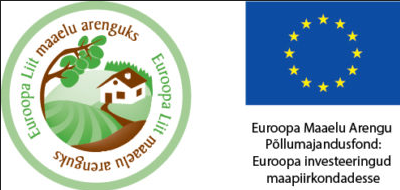 Sustainability of pig production trough increased usage of local protein feeds
Rünno Patune
PRIA Meede 16.2
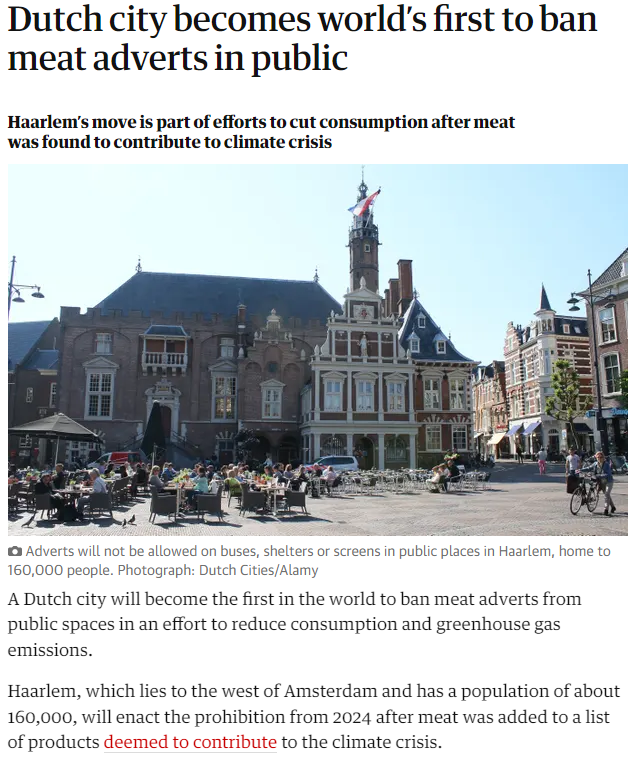 Meat advertisement ban
www.lihafoor.ee (Eestimaa Looduse Fond ja world wildlife)
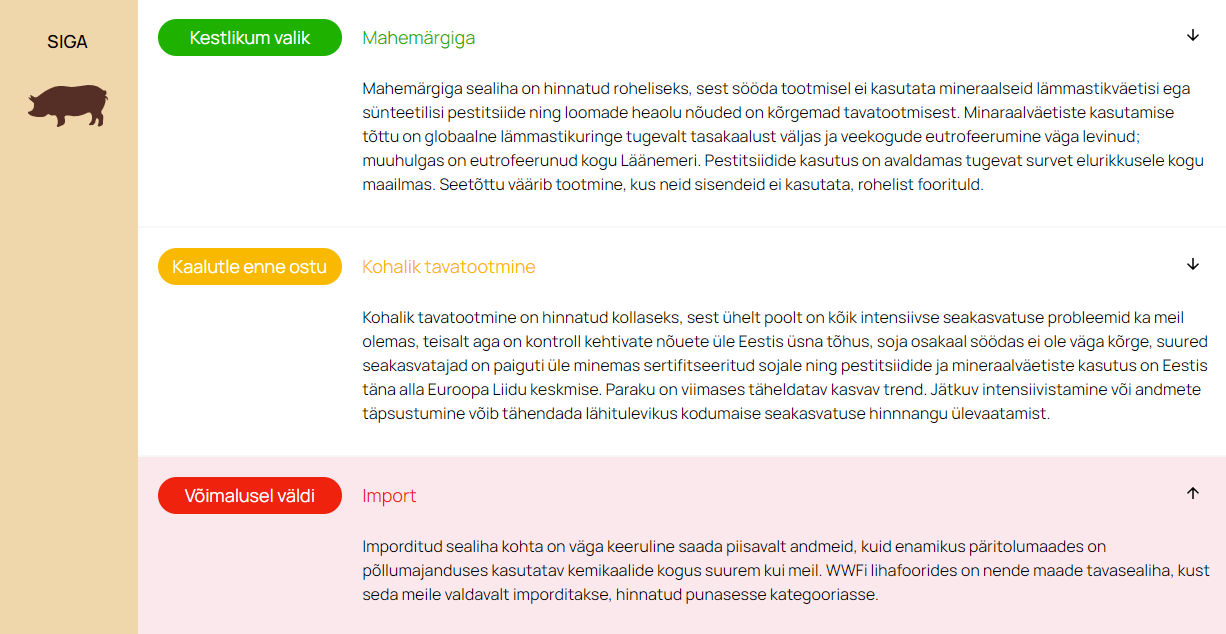 Feeding trials in Tempo Põllumajandus OÜ Jussi pig farm
Dry feeding farm for 1024 pigs. 
Possibility to feed 2 different formulas same time. 
Pigs are divided to 4 groups:
Feed A, females
Feed A, males
Feed B, females
Feed B, males
The objectives of the trials:
Analyses of the amino acid composition and nutritional values of local feed materials
Optimization of feed rations for growers and finishers using maximum local raw materials
Testing feed rations when feeding pigs
Evaluation of economic and environmental results
CO2 eqv emissions distribution of the stages to produce pork meat until the retail gate:
Carbon footprint to produce 1 kg of pork
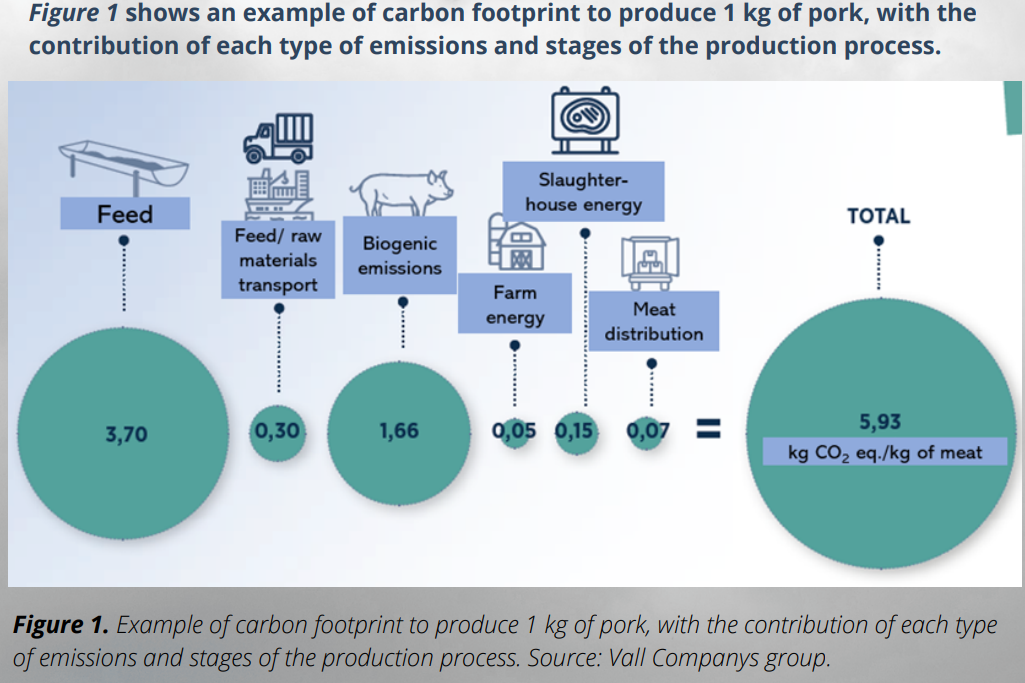 .
Raw materials Co2 eqv emissions
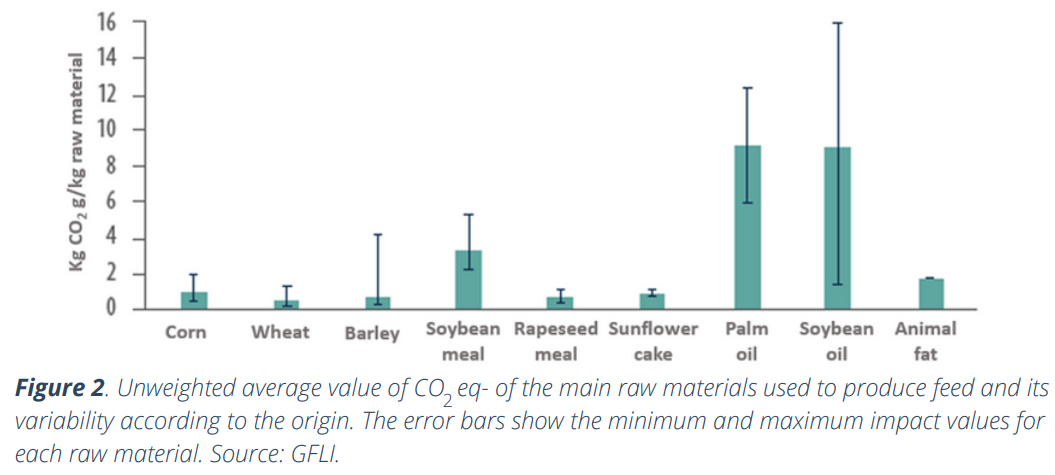 .
Soy CO2 eqv. emissions
.
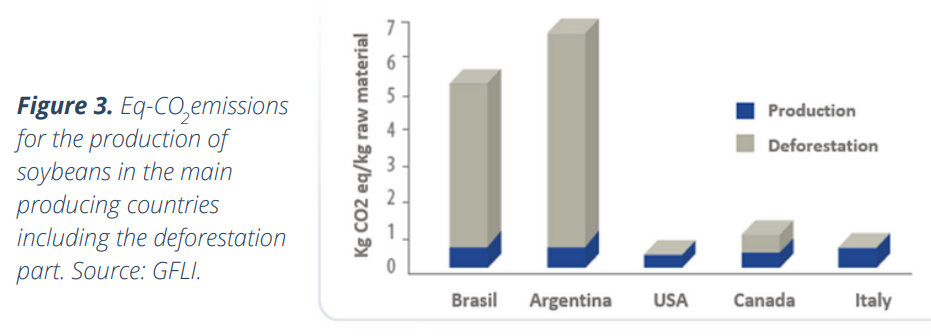 Soy vs rapeseed meal based diets
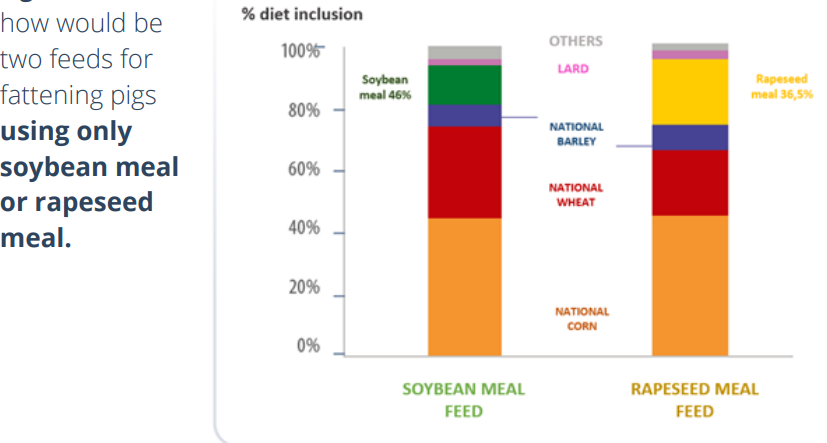 Soy vs rapeseed meal based diets CO2 eqv. Emissions comparison
.
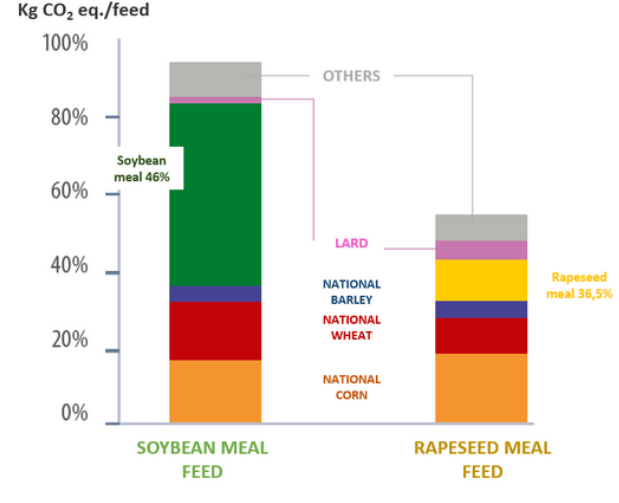 CO2 eqv. emissions in trial diets (3.11.22-28.02.23)
ANTI-NUTRITIONAL FACTORS of Rapeseed mealrapeseed meal level in no soy grower 2 was 18,07%
Formulas prices and protein levels %
.
Growth performance by treatment                          Feed prices october 2022
Grower 1 formulasFeed prices March 2023
Conclusions
Low carbon footprint diets with rapeseed meal as the main protein source at the growing-finishing period improve growth performance and economic costs results (-4,0 €/pig) compared to higher carbon footprint diets
Low carbon footprint feeding program reduces 35.7% the CO2 eqv emissions of pork meat production (period 21,3-111,8kg)
Low carbon footprint feeding program decrease soya usage in grower-finisher period per 1 pig 18,4kg and increase rapeseed usage per 1 pig 5,9kg 
Low carbon footprint feeding program is similar price as soya based feeding program